Group 2
Measuring SDG Indicators through Population and Housing Censuses
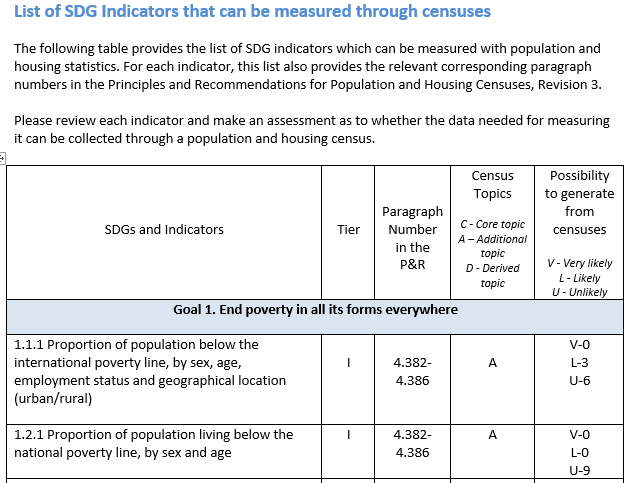 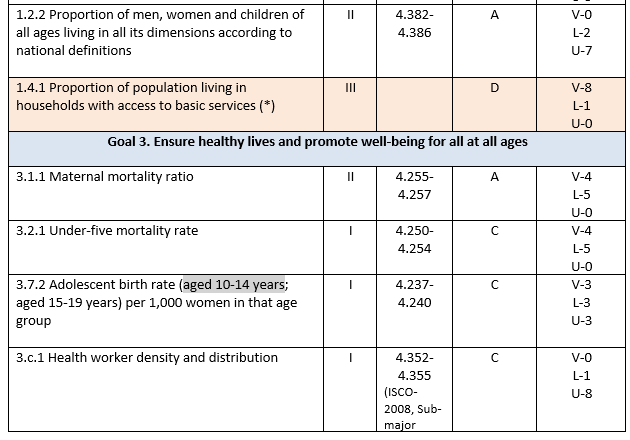 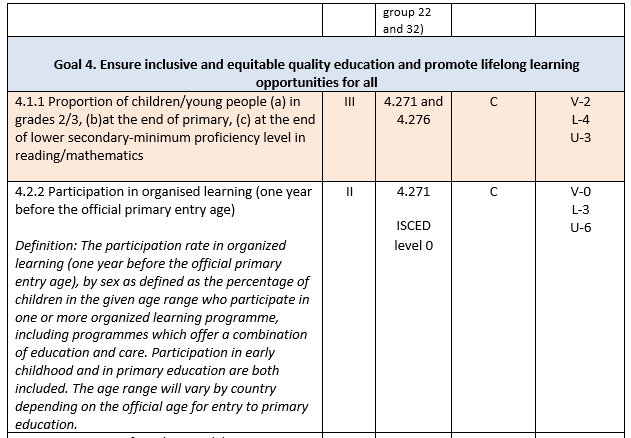 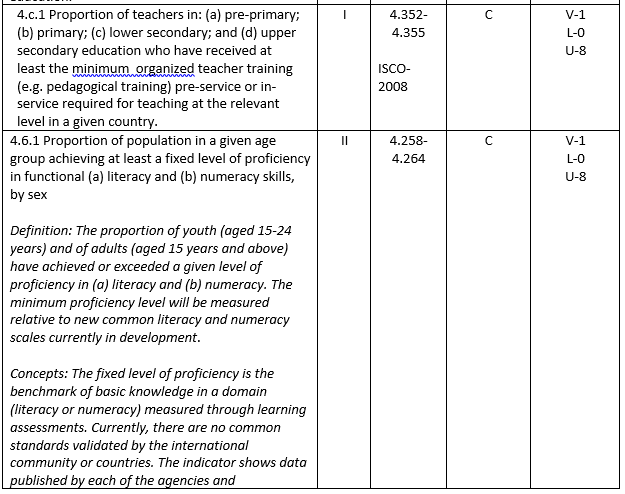 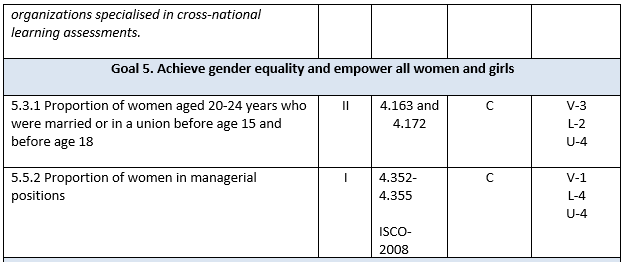 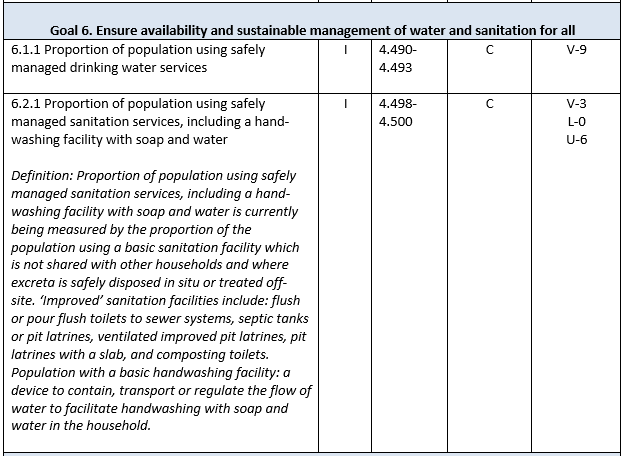 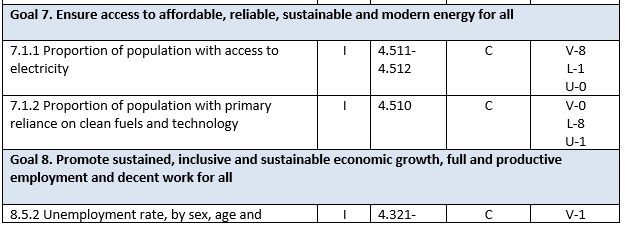 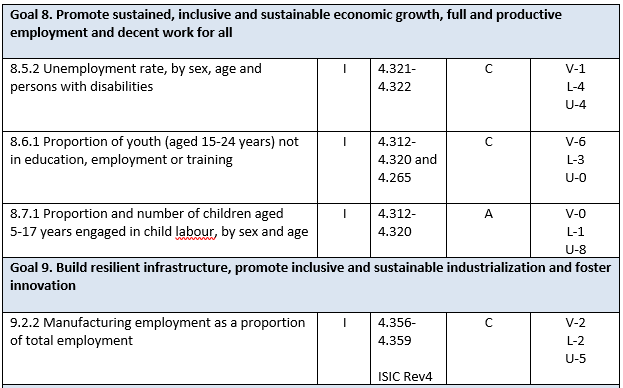 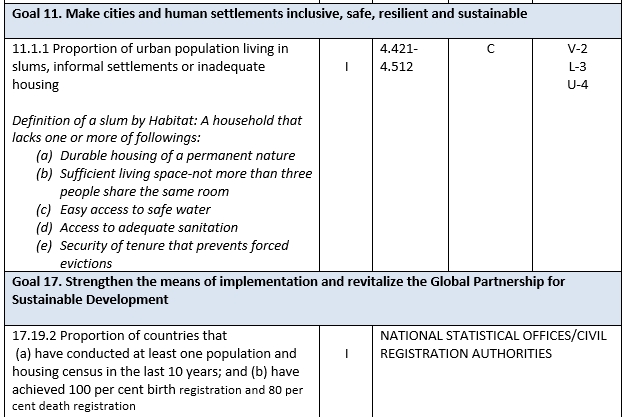 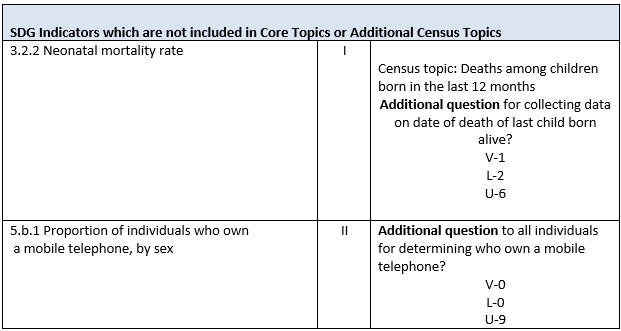 Thank you!